g
a
c
e
b
f
d
h
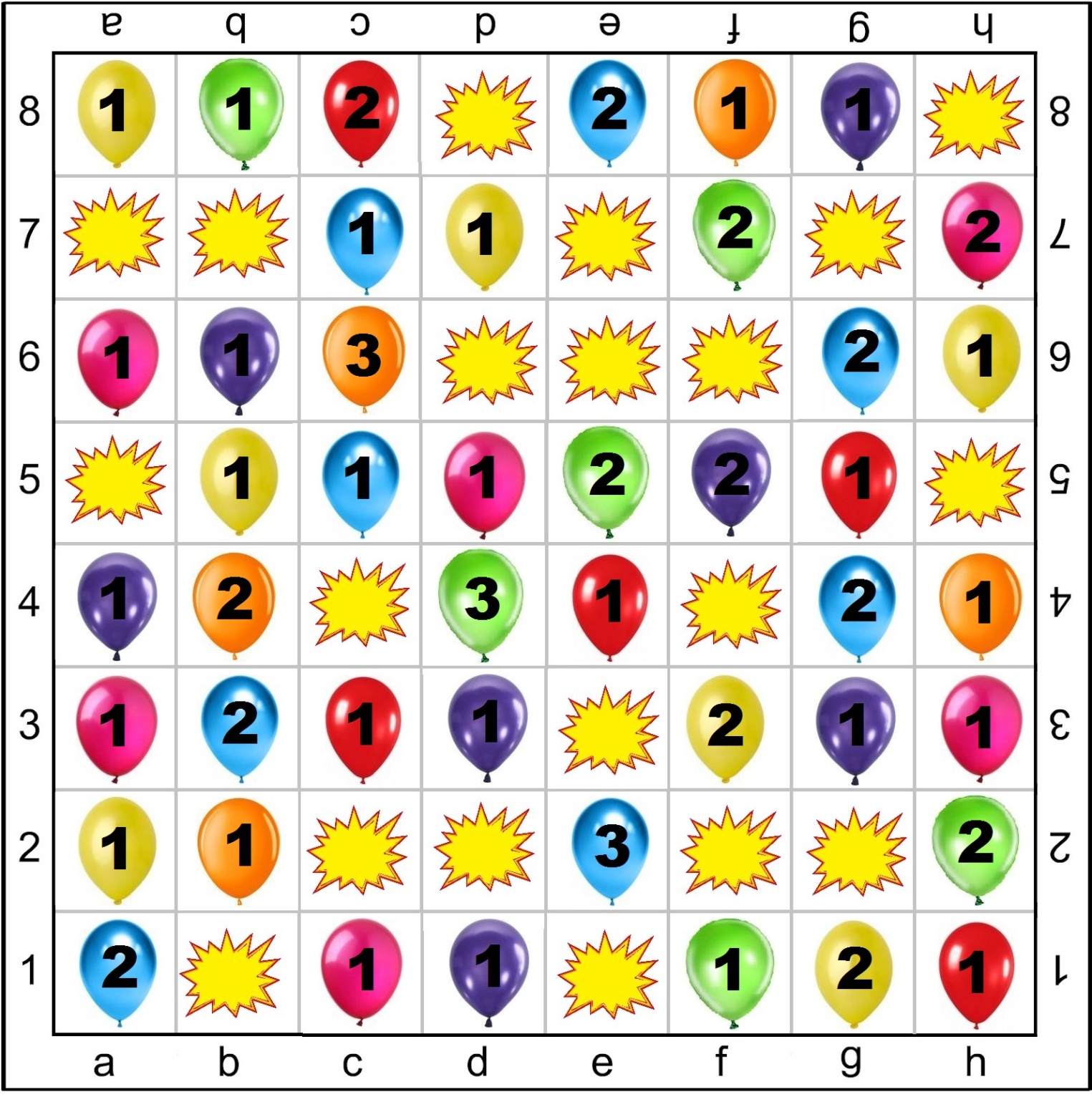 8
7
6
5
4
3
2
1
[Speaker Notes: При клике на любое шахматное поле, появляется либо шарик с количеством призовых баллов, либо изображение лопающегося шарика. Если команда попадает на лопающийся шарик, то все заработанные ей баллы «сгорают».]
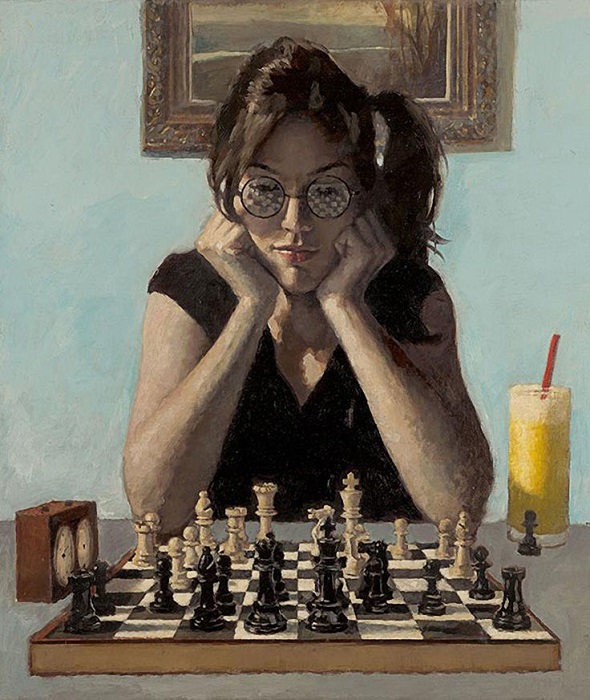 Майкл Фицпатрик «Один день из жизни», 1913 год
На какую фигуру похожи очертания девушки?
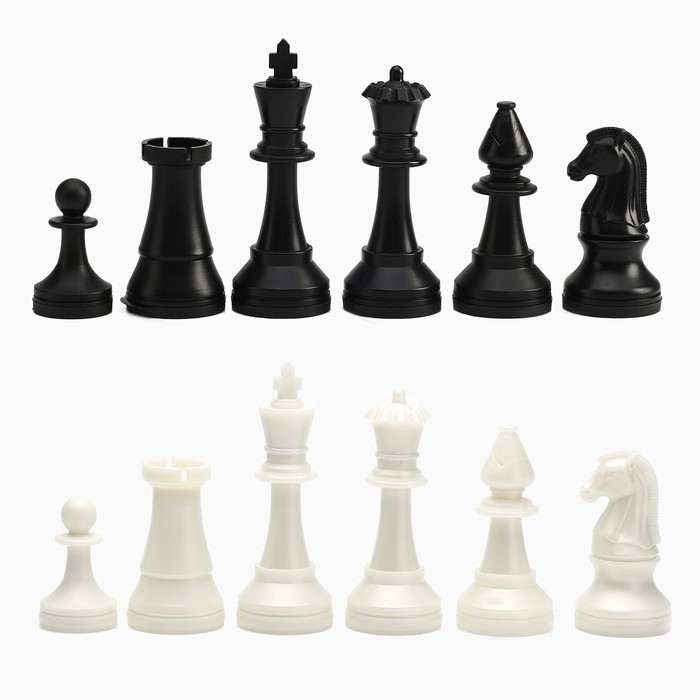 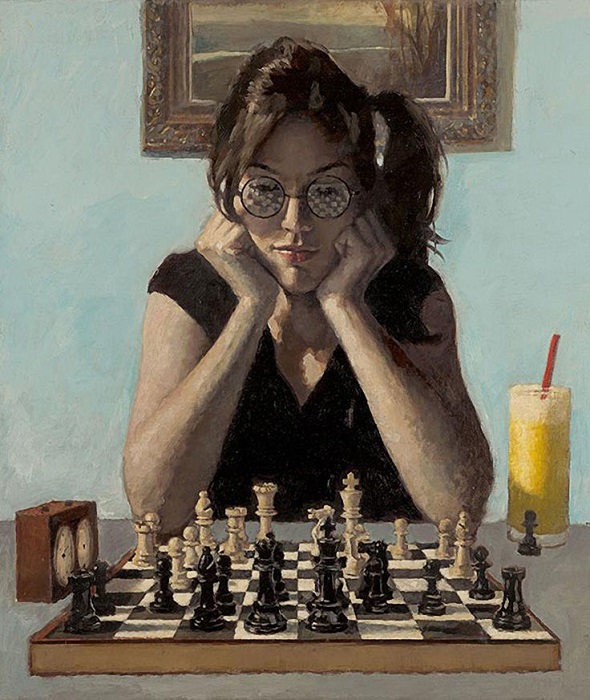 1
2
3
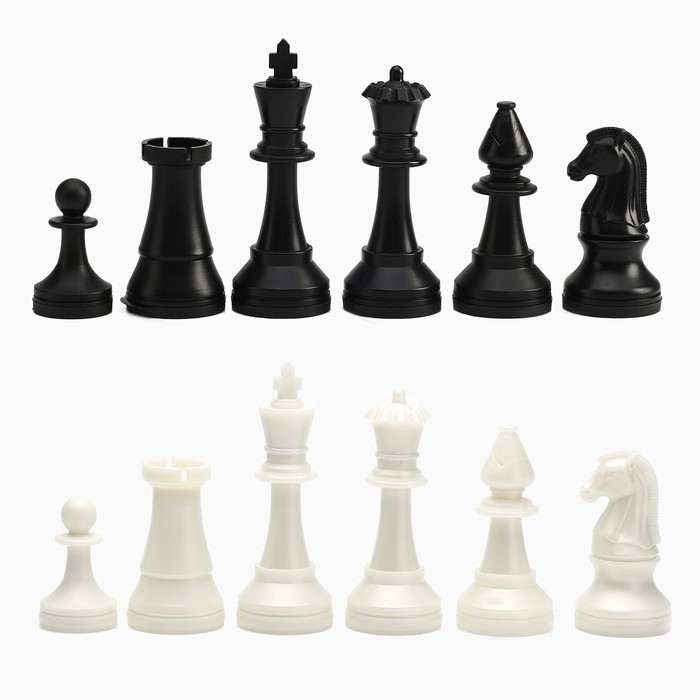 4
5
6
Где на доске стоит ладья?
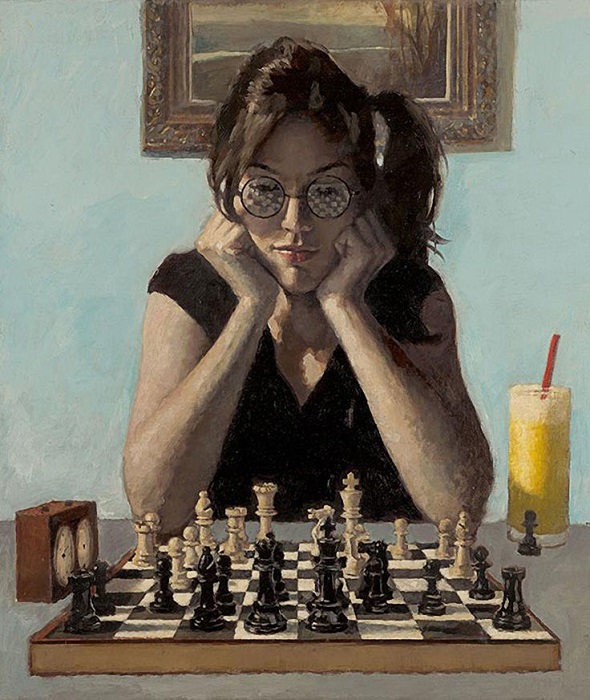 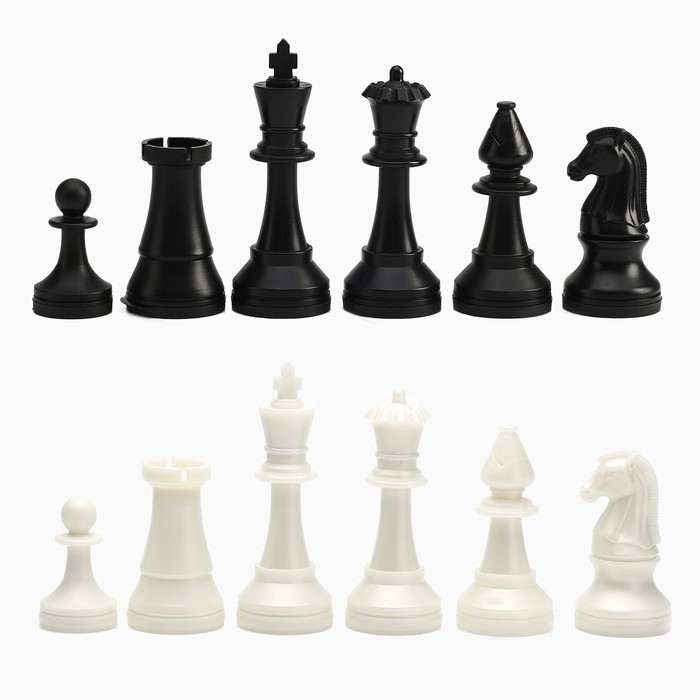 Как ходит ладья?
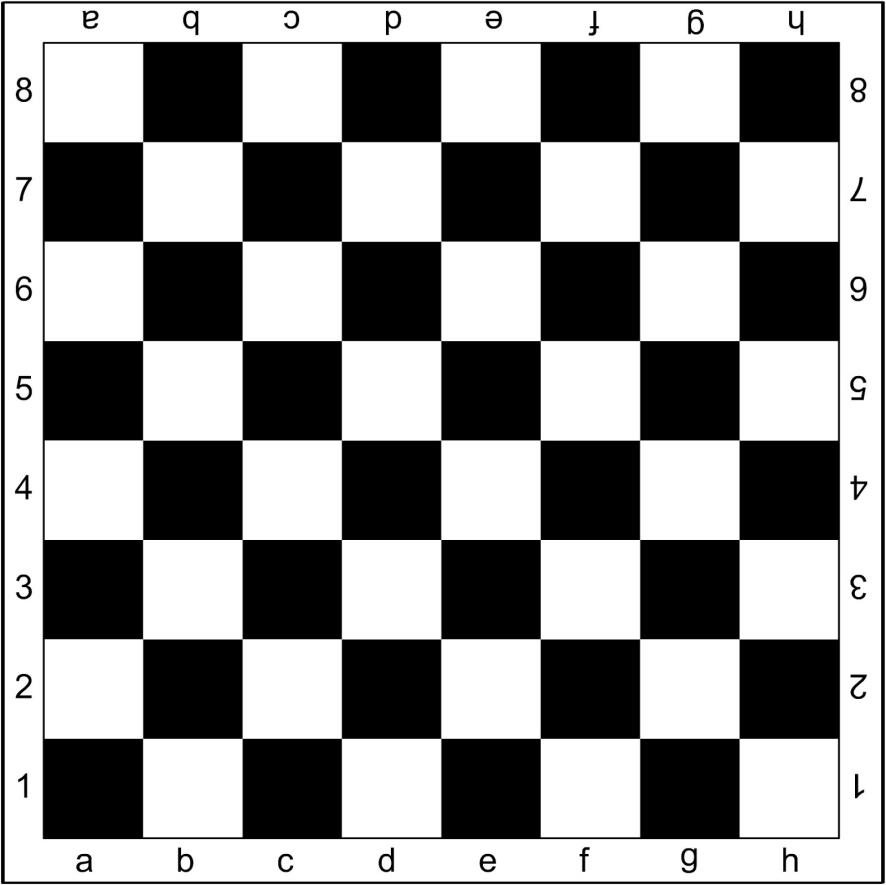 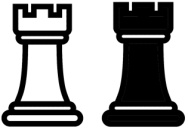 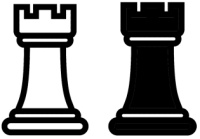 «Поиск сокровищ»
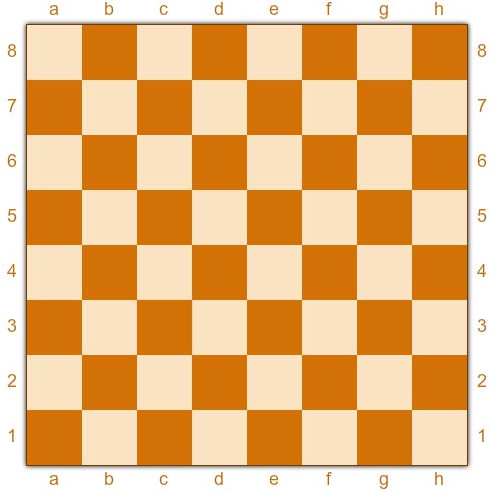 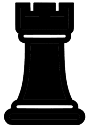 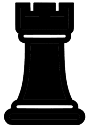 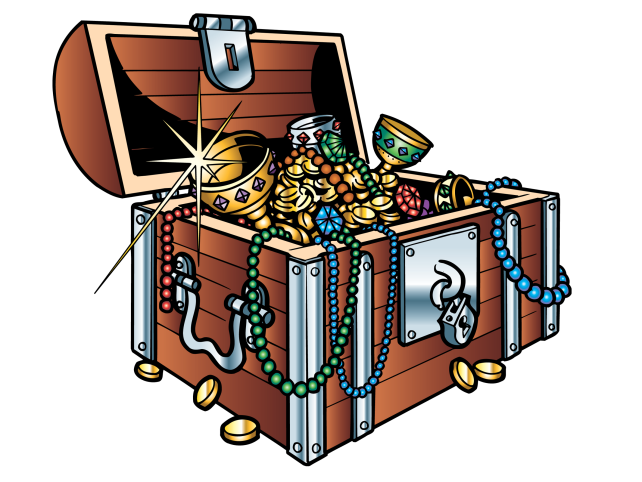 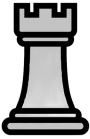 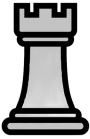 Сундук: pngimg.com